2021.11.26 WPPC in Jeju
Gravitational Wave as a Probe of Dark Matter Physics
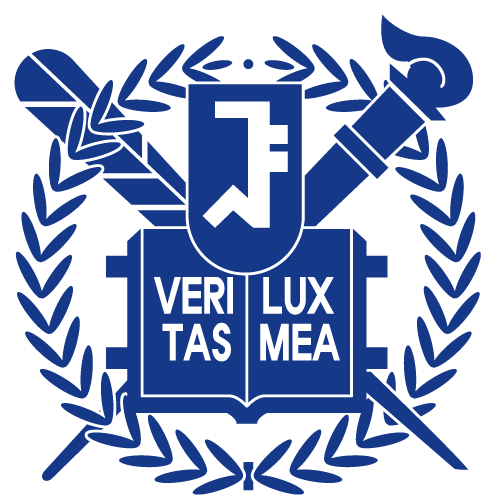 Han Gil Choi
Seoul National University
Based on
“A New Probe of Dark Matter-Induced Fifth Force with Neutron Star Inspirals”
Han Gil Choi and Sunghoon Jung, PHYSICAL REVIEW D 99, 015013 (2019)
“Small-scale shear: peeling off diffuse subhalos with gravitational waves”
Han Gil Choi, Chanung Park and Sunghoon Jung, arXiv : 2103.08618[astro-ph.CO]
Outline
Probing Dark Matter Physics with Binary Neutron Star Inspirals
Part I
Probing Diffuse Dark Matter Haloes with Diffractive Lensing of GW
Part II
2/24
Part I
Probing Dark Matter Physics with Binary Neutron Star Inspirals
3/24
I. Motivation
Fundamental Forces
Standard Model
General Relativity
Electromagnetic
Gravity
Weak Nuclear
Strong Nuclear
4/24
I. Motivation
Potential of precision measurement?
It looks too Noisy…
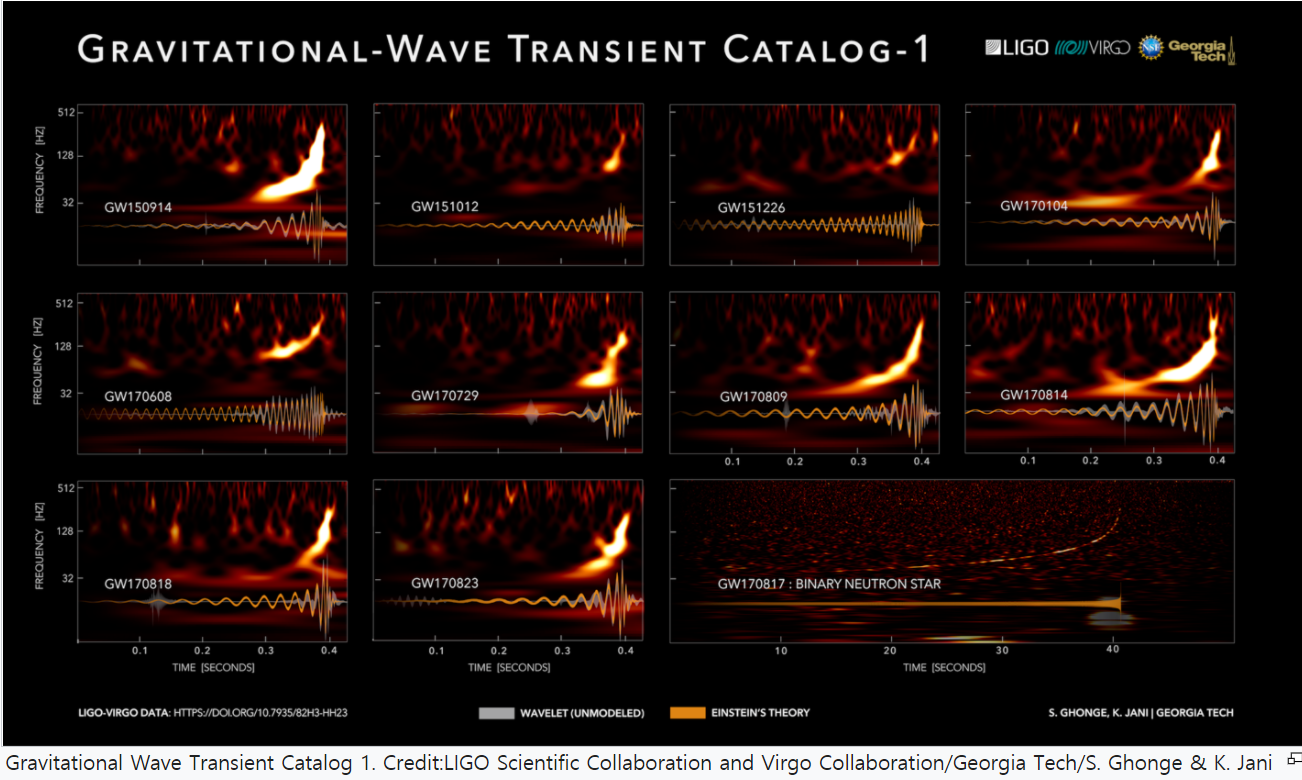 5/24
II. Binary Inspirals and Chirp mass
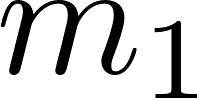 Total mass determines orbital motion.
Einstein’s gravity : GW emission -> Inspiral motion
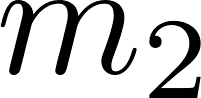 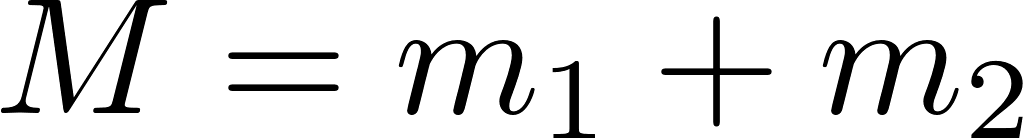 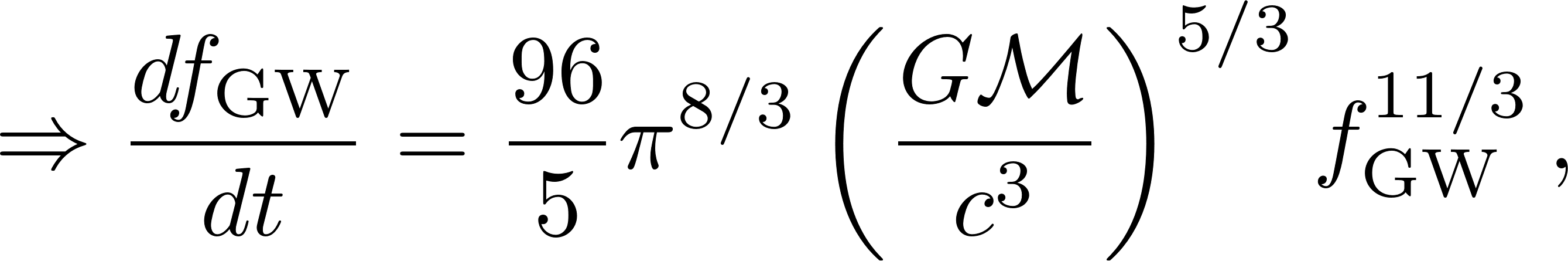 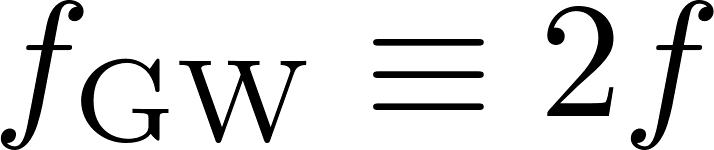 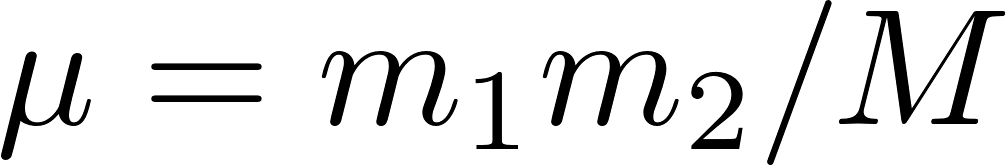 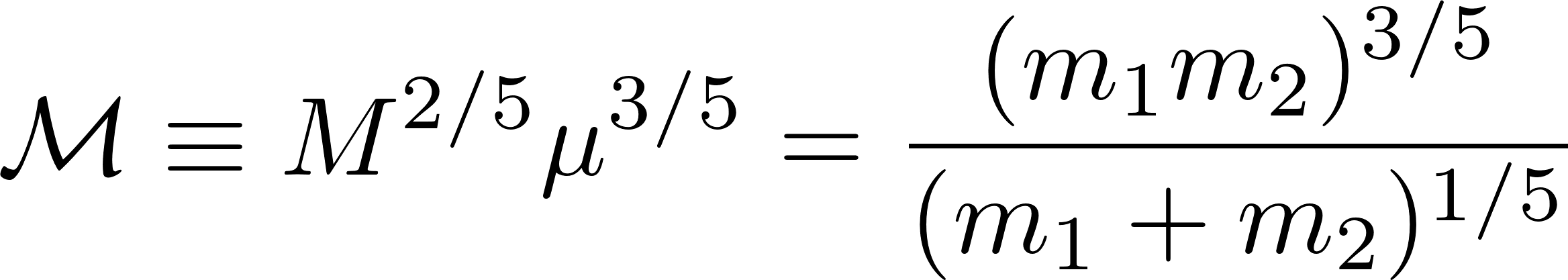 Chirp mass :
Chirp mass determines inspiral motion.
GW chirps
Binary neutron star inspiral
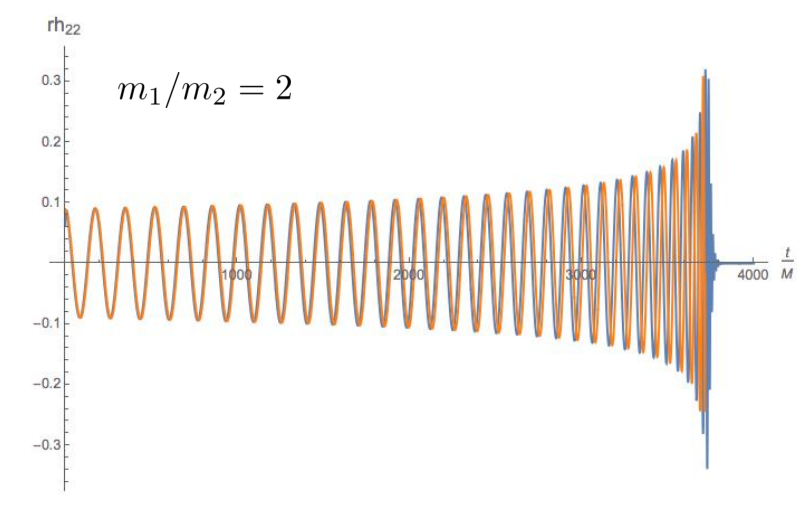 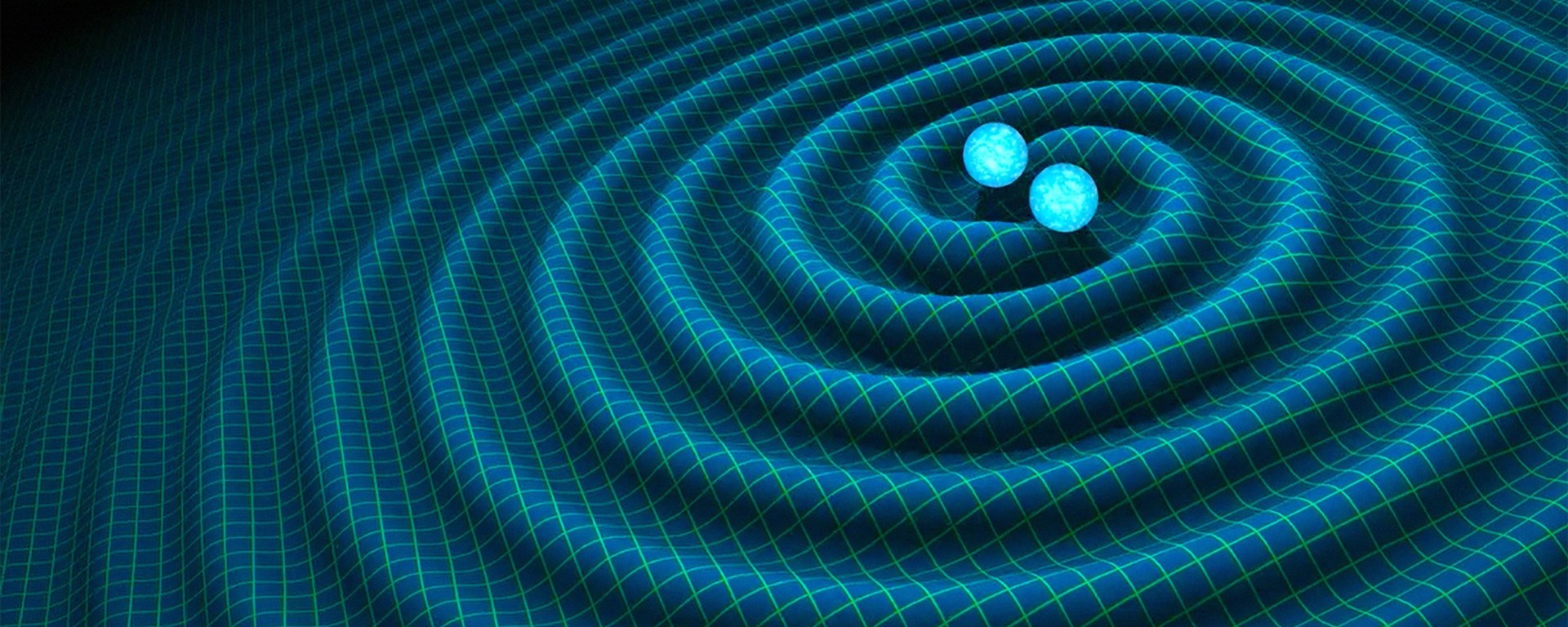 6/24
III. Chirp mass precision
From the frequency evolution,
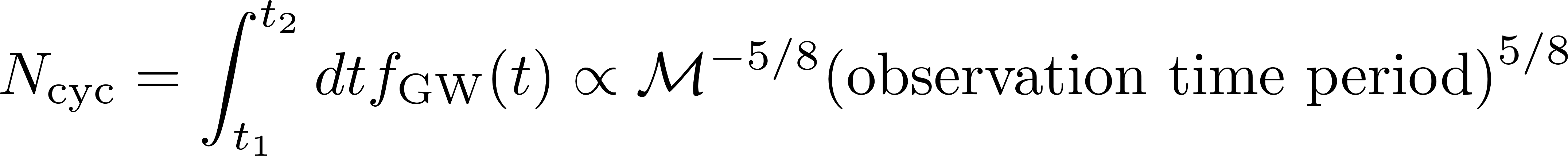 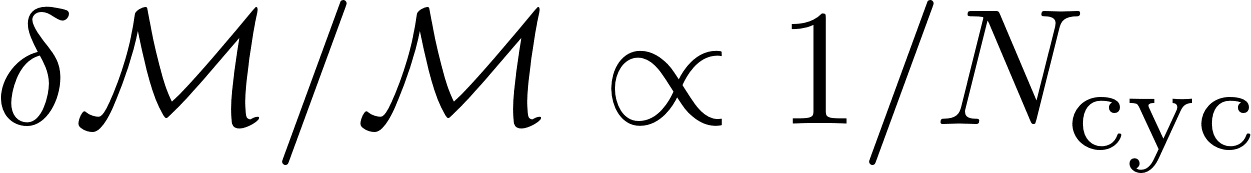 GWTC-1(2019)
Real data example.
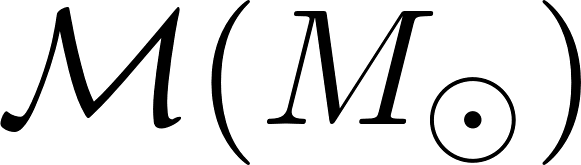 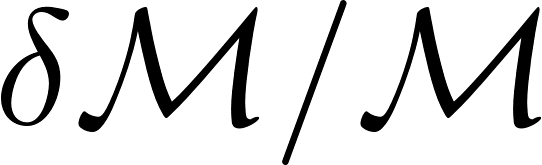 cf) Cutler 1993
GW is sensitive to any effect perturbing chirp mass!
7/24
IV. Dark Matter Physics
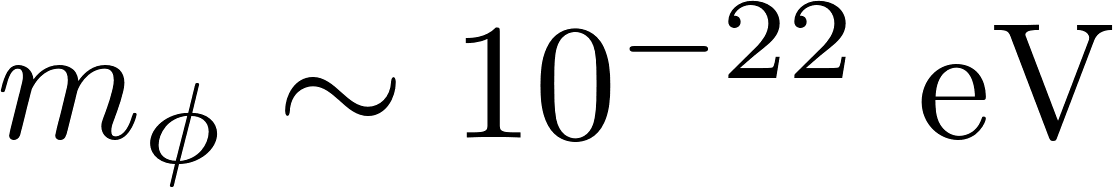 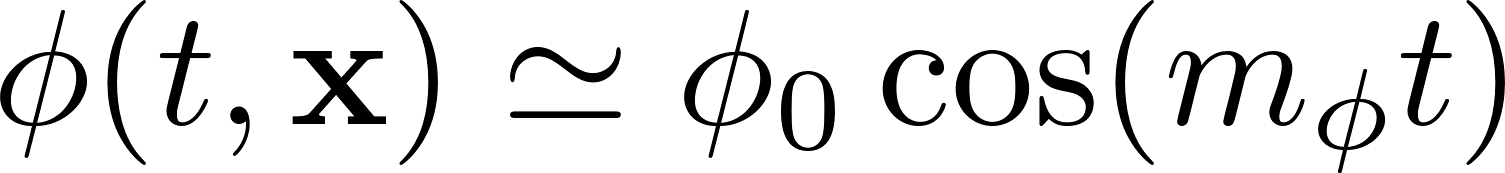 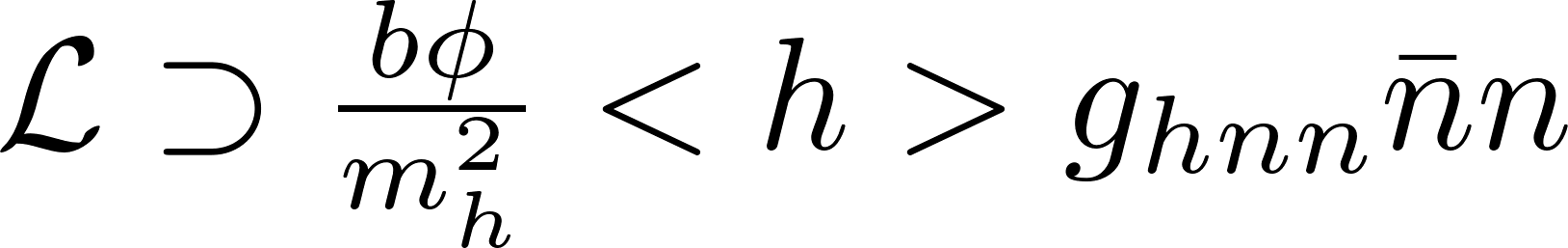 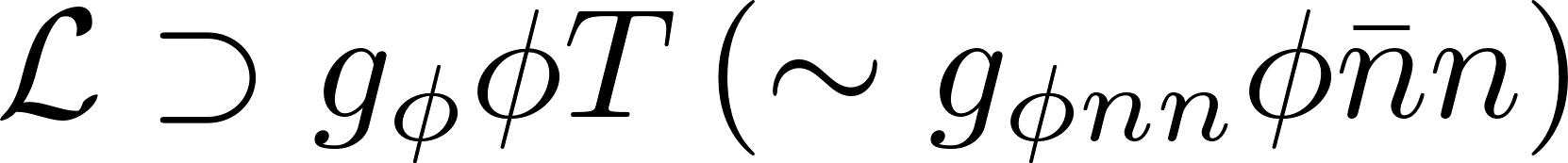 8/24
V.  Time dependent mass shift
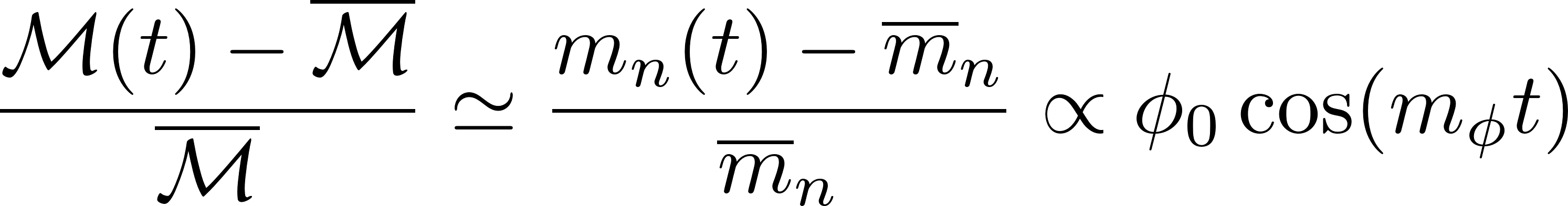 9/24
V.  Time dependent mass shift
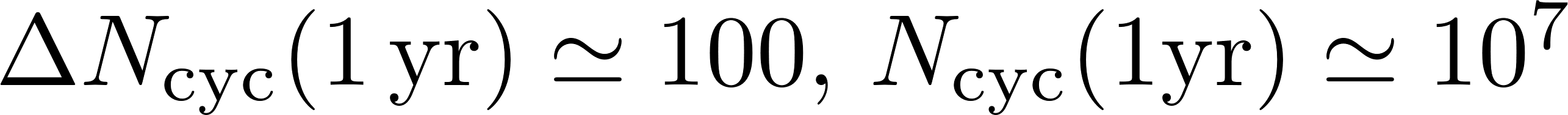 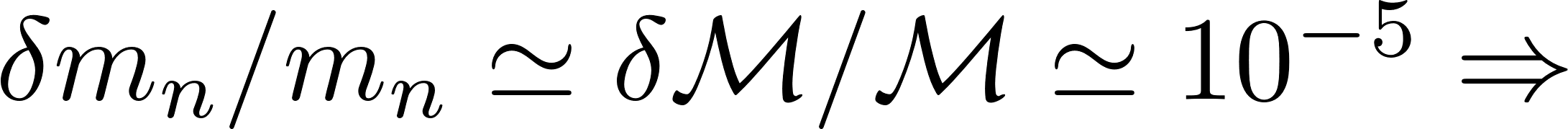 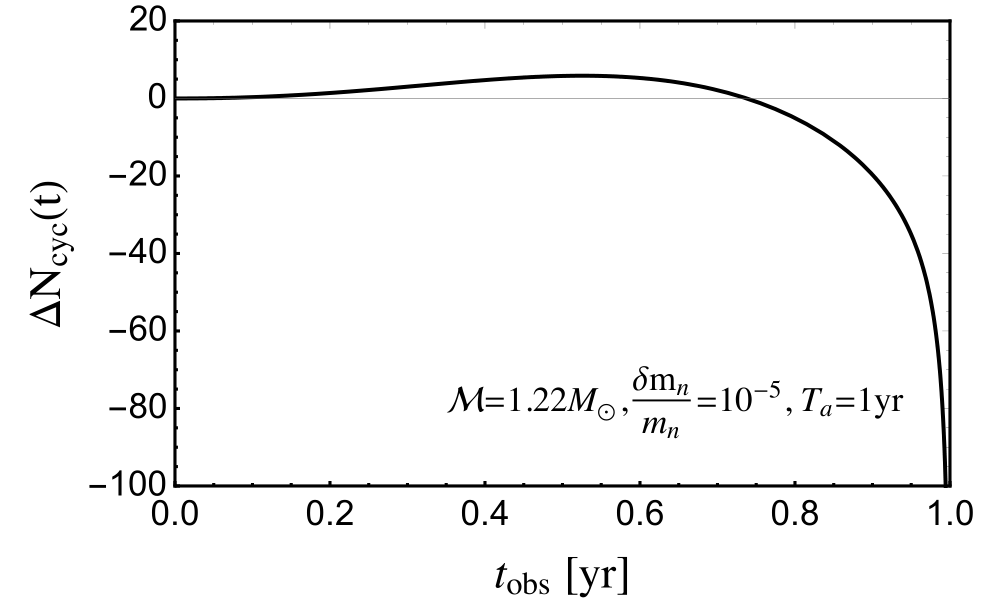 10/24
VI. Prospect
(Mid band)
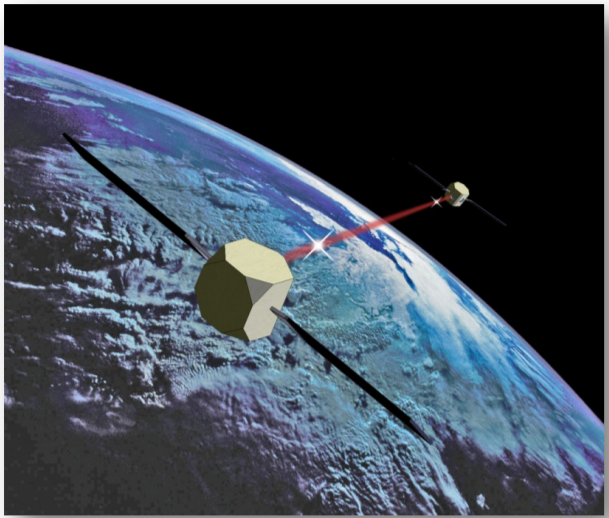 (High band)
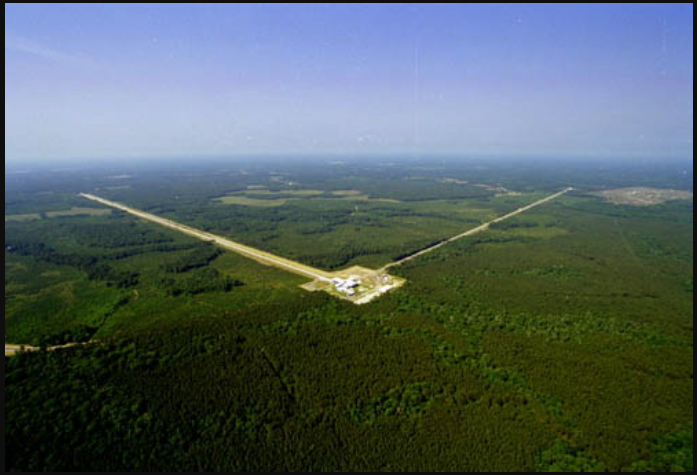 Atom Interferometer(MAGIS)
LIGO
LIGO + MAGIS :
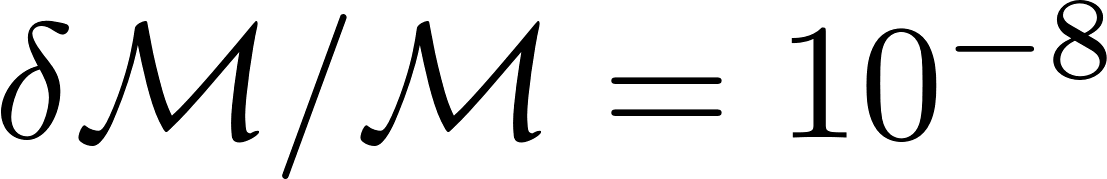 ET + BBO :
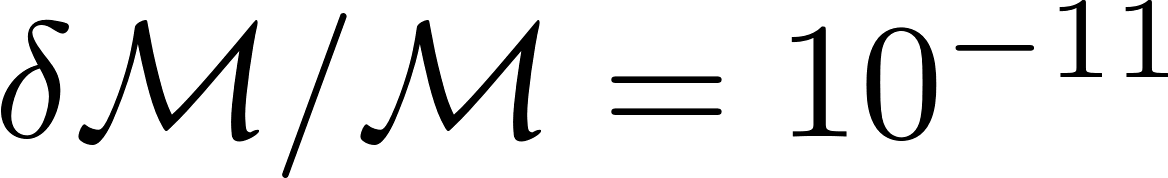 (Far future)
11/24
VI. Prospect
Existing constraint : Shaded regions, Our results : solid line
In                                      GW is not as sensitive  as
	other probes like Atomic Clocks.
                                     can be constrained very well.
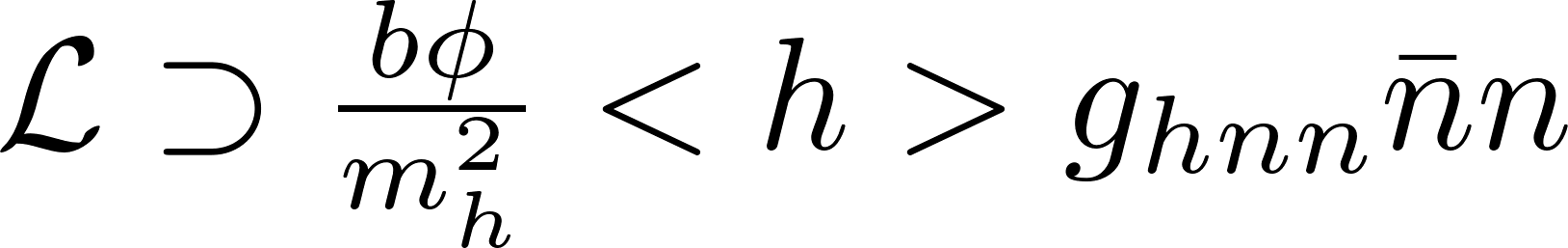 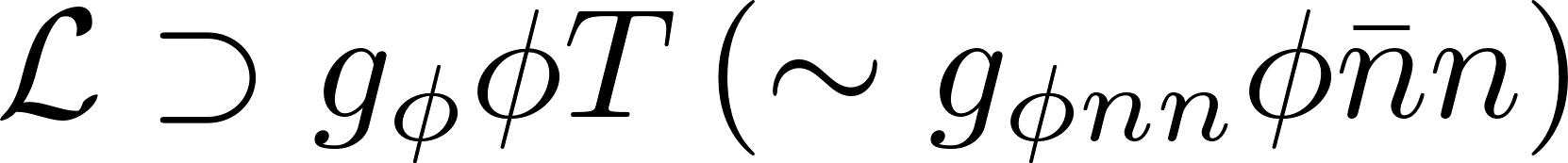 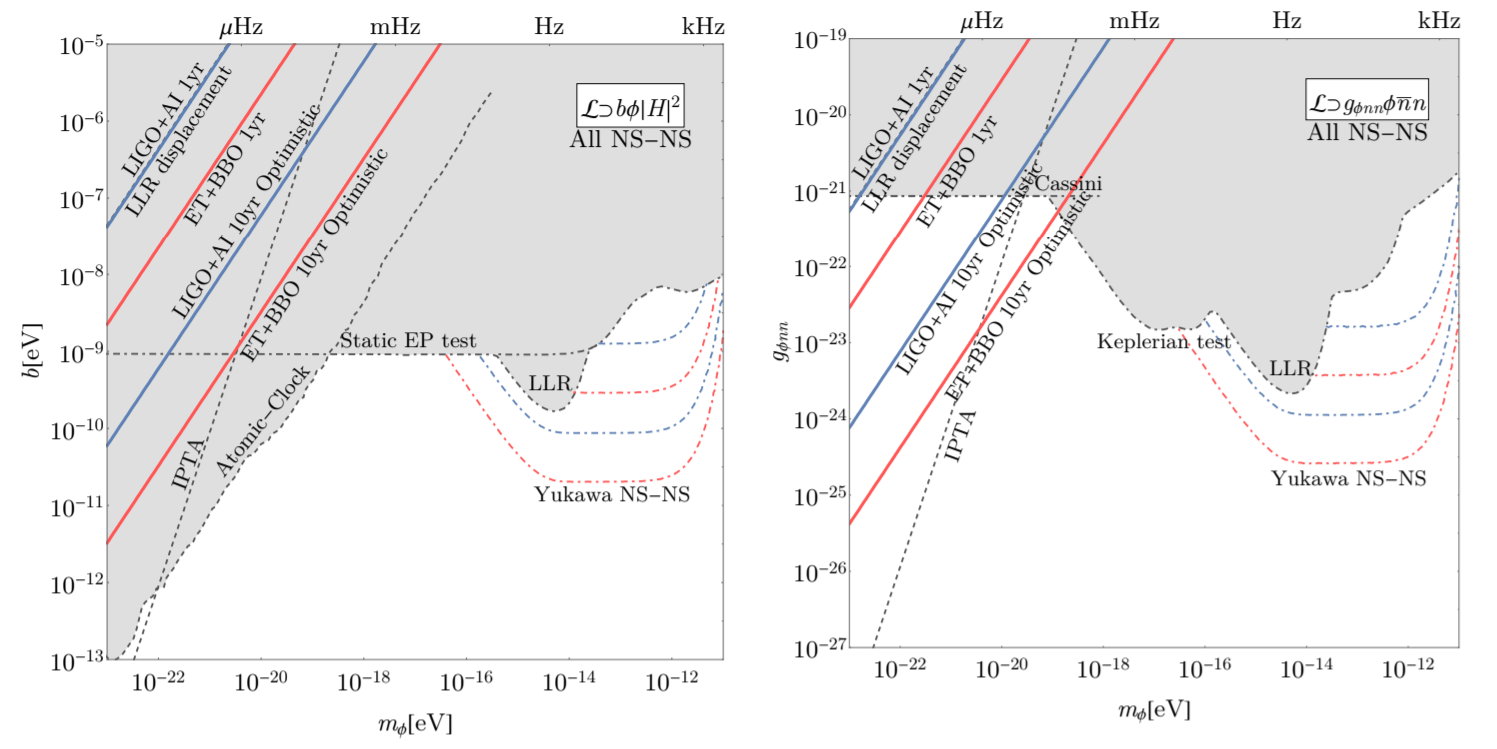 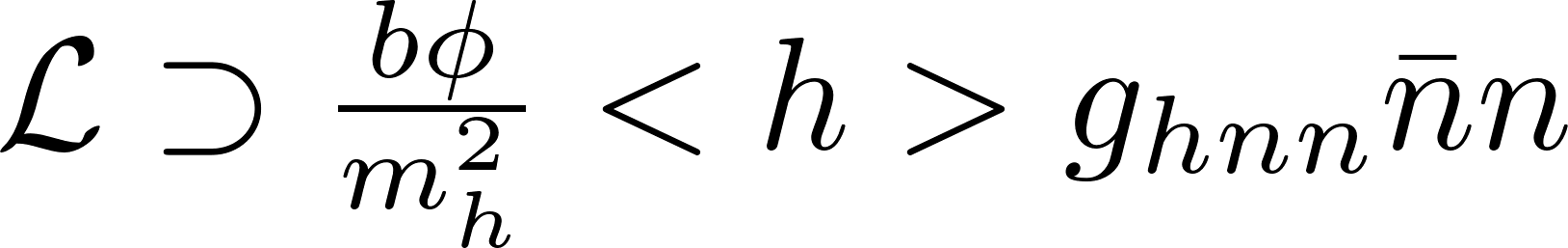 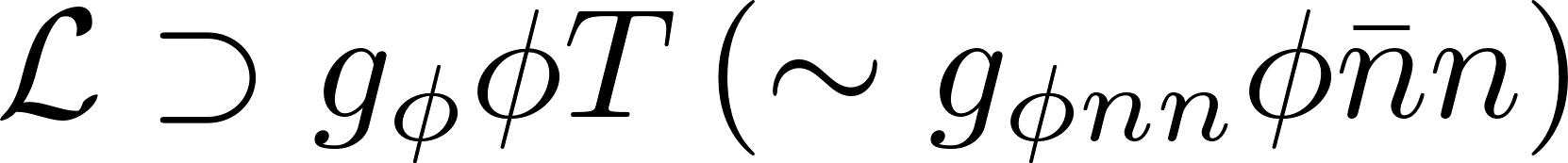 12/24
Part II
Probing Diffuse Dark Matter Haloes with Diffractive Lensing of GW
13 /24
Small scale structures
Cosmological structures at small scale depends on Dark matter physics.
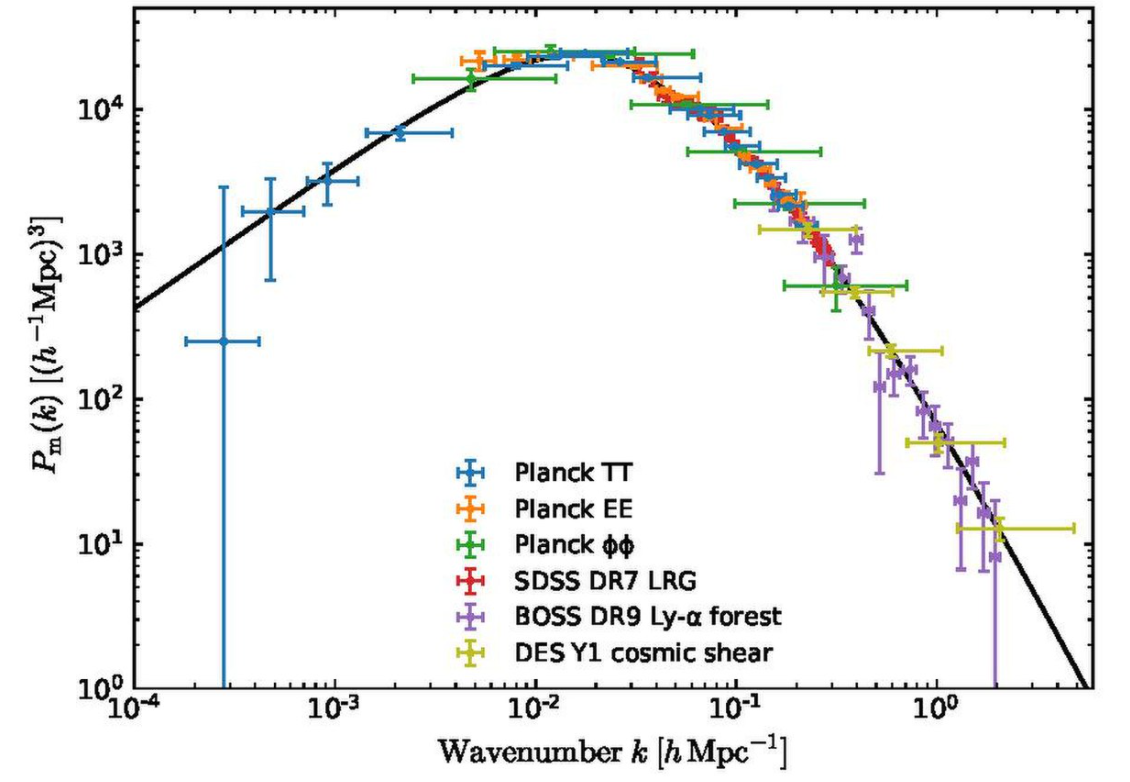 Primordial Black holes
Micro(or Mini) halos
Warm dark matter
Fuzzy dark matter 
Self-Interacting dark matter
CDM
14 /24
Small scale structures
Pure CDM theory also should be tested.
Oguri 2020
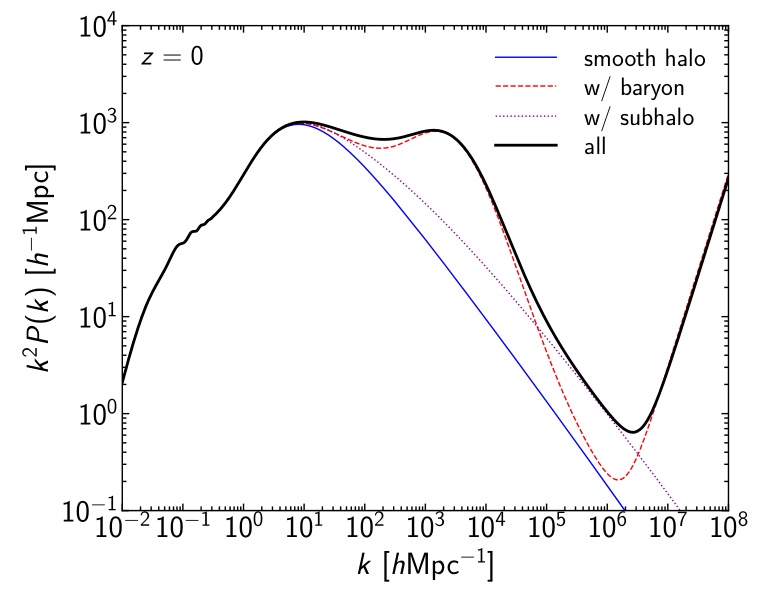 15 /24
Small scale and Subhalo
Subhalo : halo inside the halo
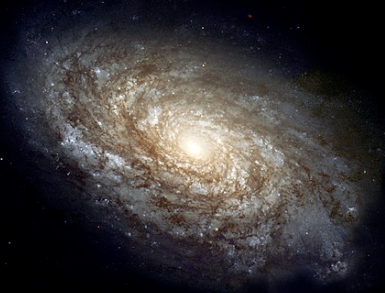 Galaxy
16 /24
Lensing of GW chirp
Gravitational lensing of Gravitational Wave(GW) Chirps
: Sensitive to
Intermediate mass black hole  (Lai 2018, Jung 2018)
Dwarf galaxy (Takahashi 2003, Dai 2018)
Hou 2020
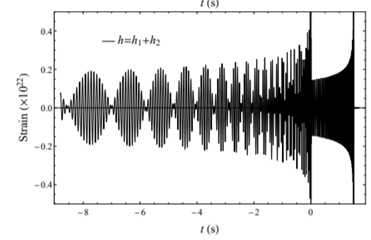 Lensing of GW chirps might be able to probe subhalo as well.
Subhalos are too diffuse->
 Lensing signal might be too weak to be detected.
But future GW detectors might be powerful enough.
1.5 s
17 /24
Diffractive lensing : Wave optics
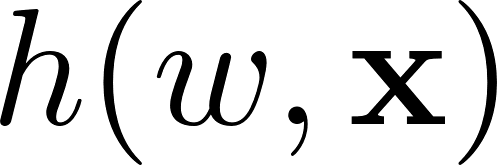 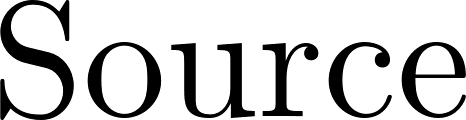 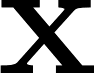 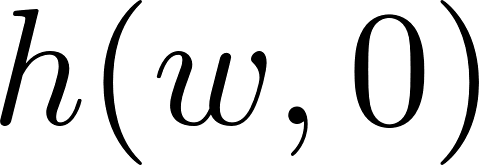 Gravitational Potential of DM halo
distorts the amplitude & phase of incident waves.
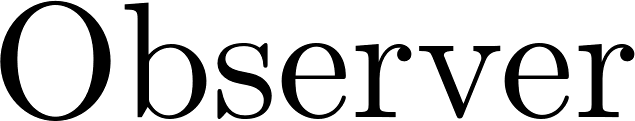 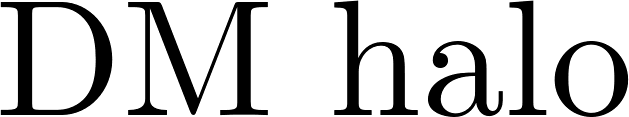 Wave propagation
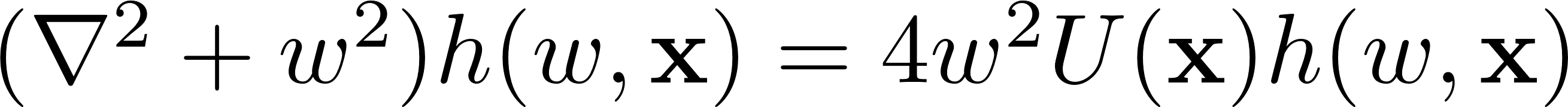 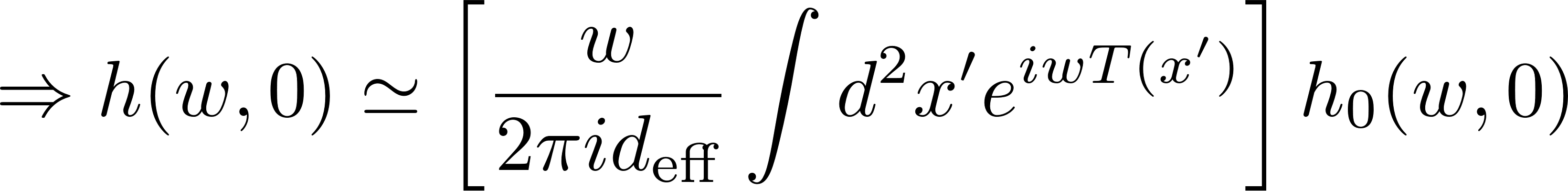 Kirchhoff integral
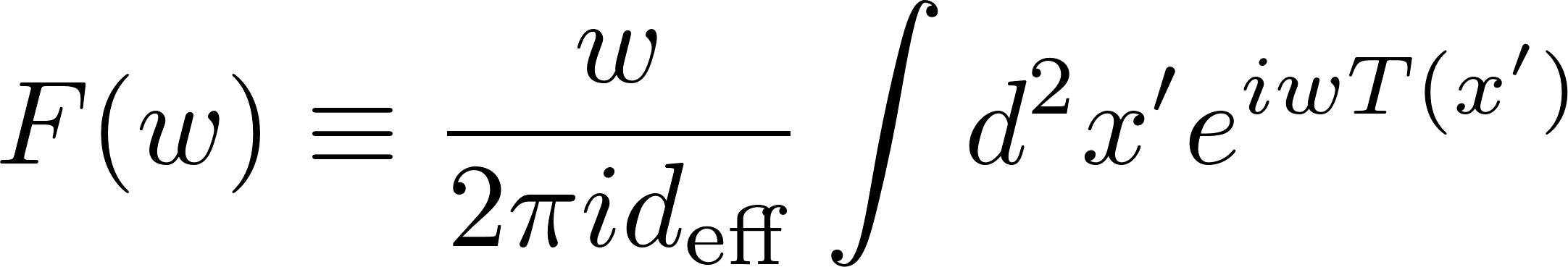 Lensing amplification factor (F=1 for no lens)
: GW without lensing effects
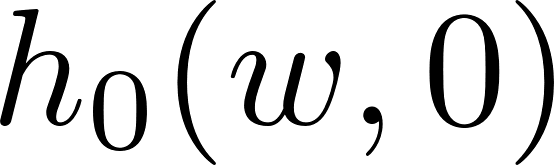 18 /24
Diffractive lensing : Apprx. Solution
With weak lensing conditions, We find that
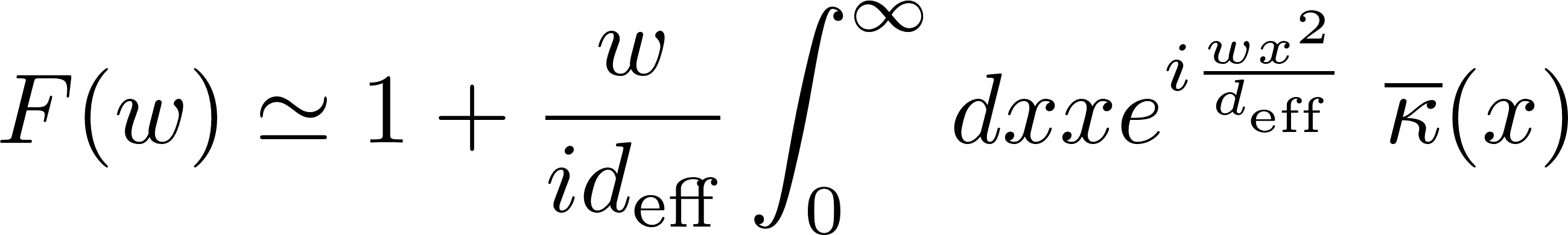 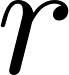 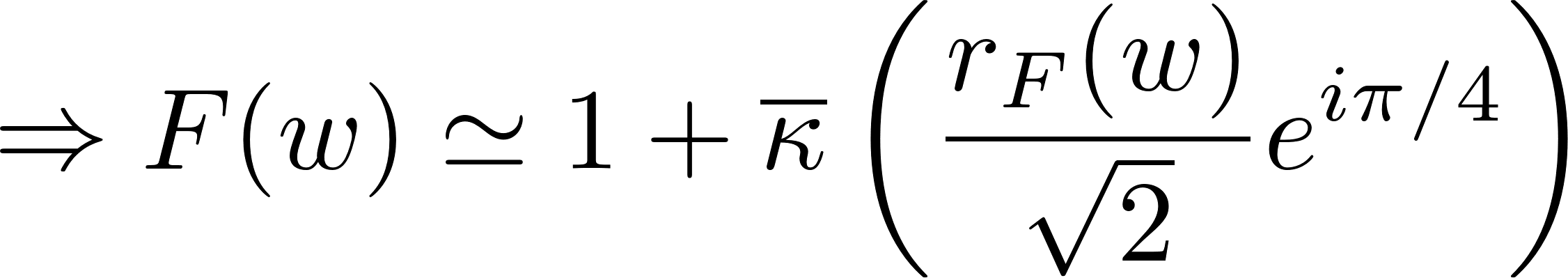 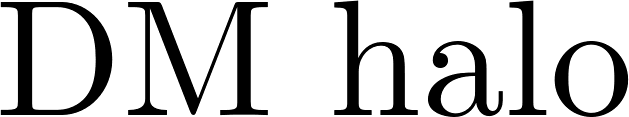 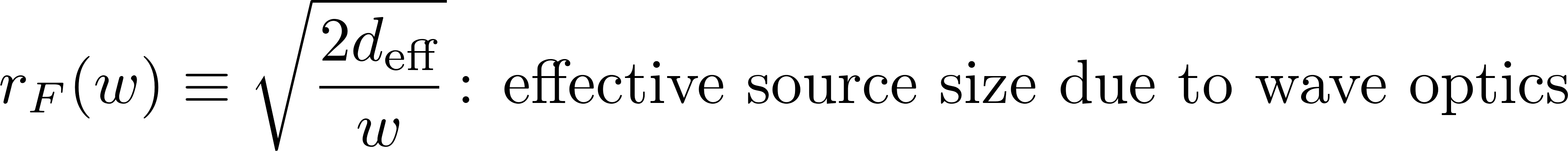 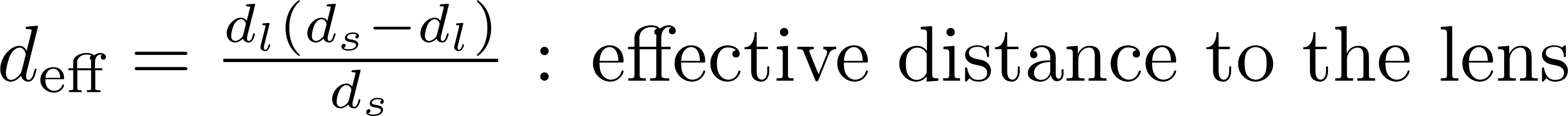 19 /24
Lensed GW spectrum
Although we don’t know intrinsic luminosity of GW, this Frequency dependent amplification can be detected.
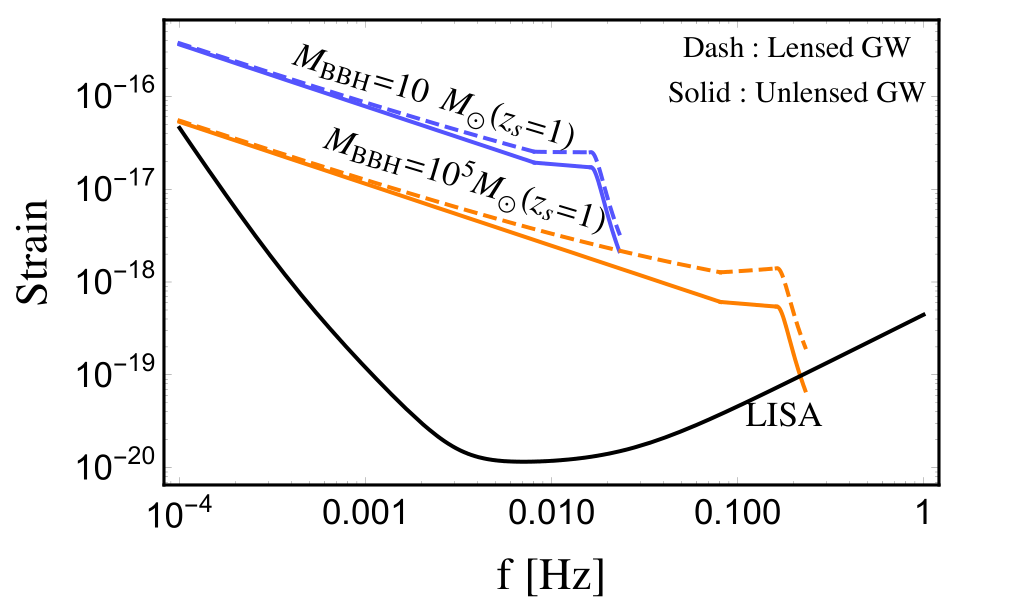 20 /24
Diffractive lensing by NFW profile
Application to diffuse DM halo profile : Navarro-Frenk-White(NFW) profile
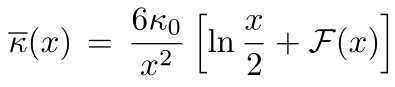 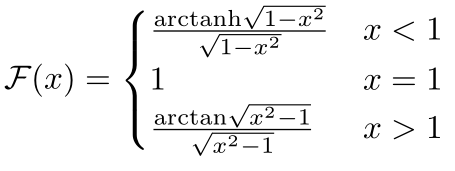 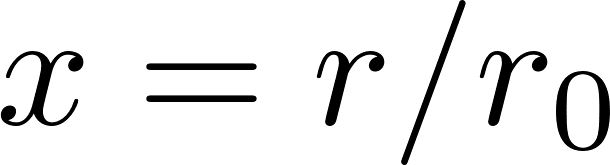 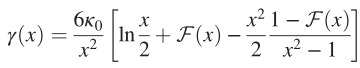 Solid : Numerical integration
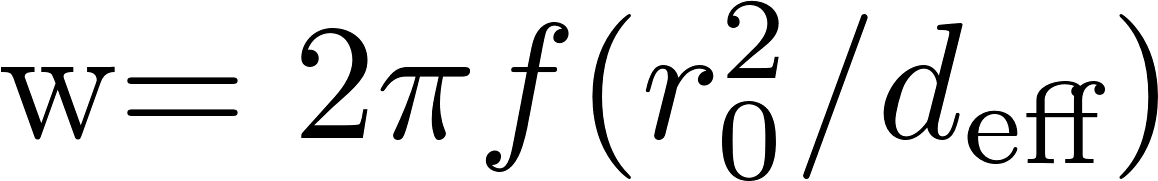 Dashed : Analytic solution
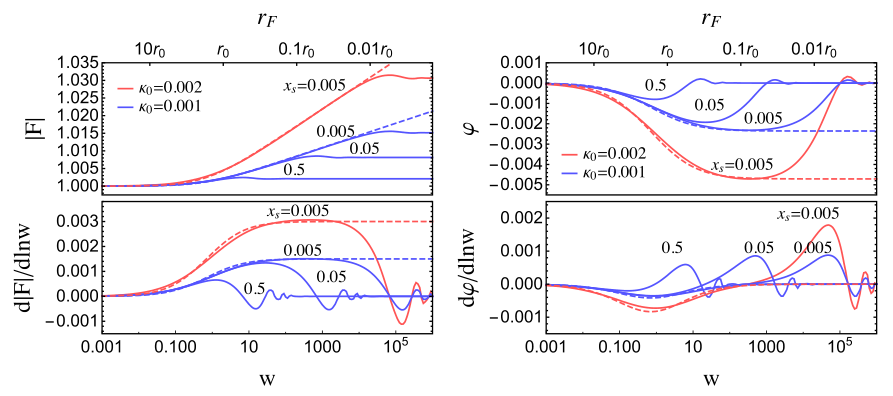 21 /24
GW sources for Diffractive lensing
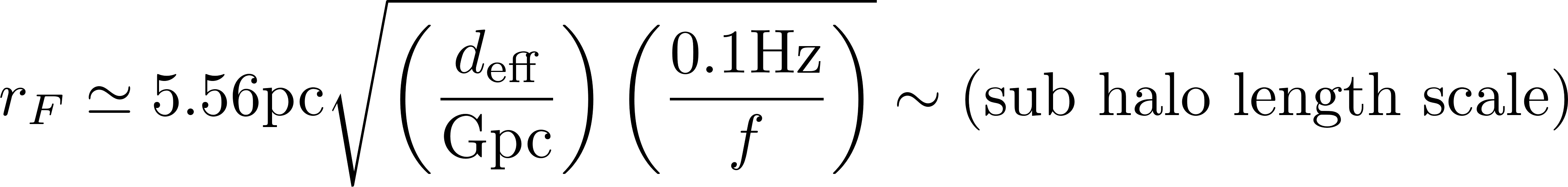 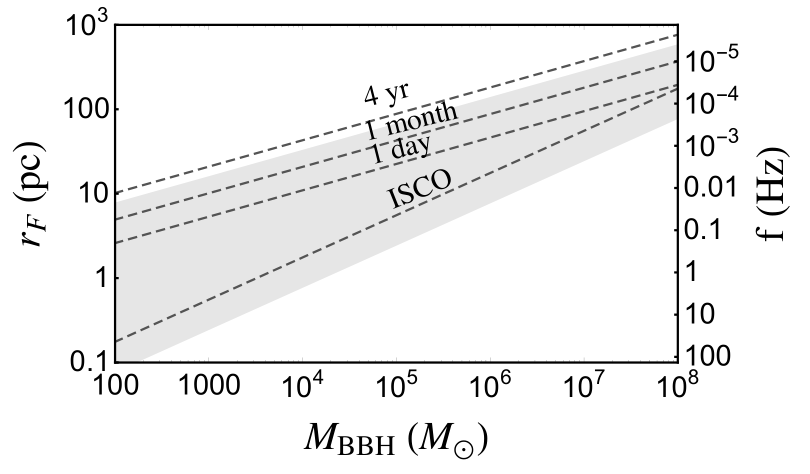 22 /24
Detection prospect
We need powerful space-based GW detectors like BBO(0.1Hz), LISA(1 mHz).
In future, BBO will discriminate CDM and the other DM models.
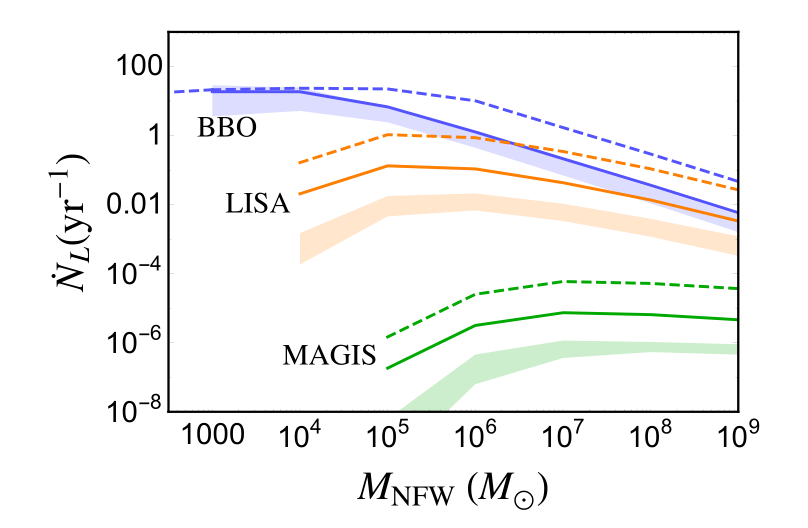 23 /24
Conclusions
24/24
25
Backup slides
Mass shift signals in other experiments
Lunar Laser Ranging (Earth-Moon mass shift)
Pulsar Timing Array (pulsar mass shift)
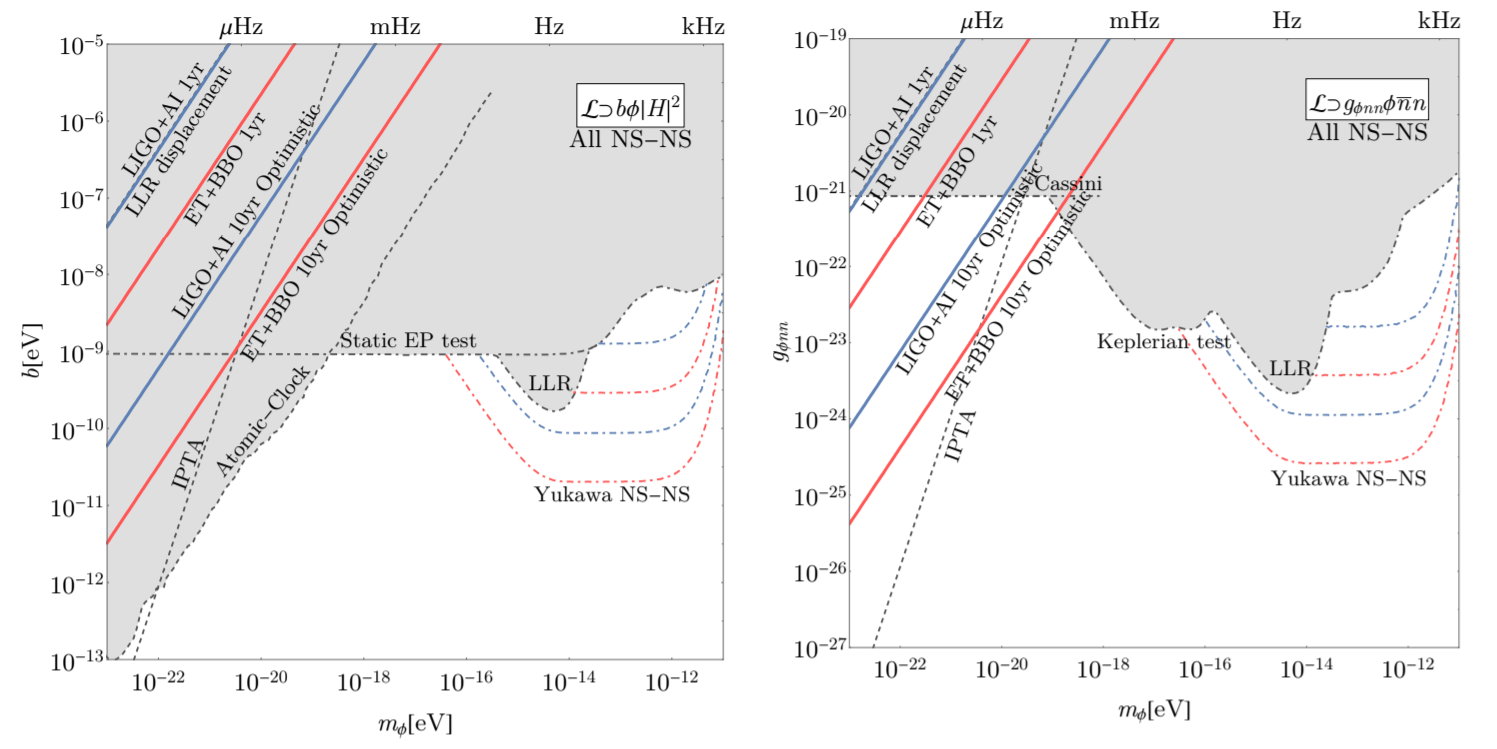 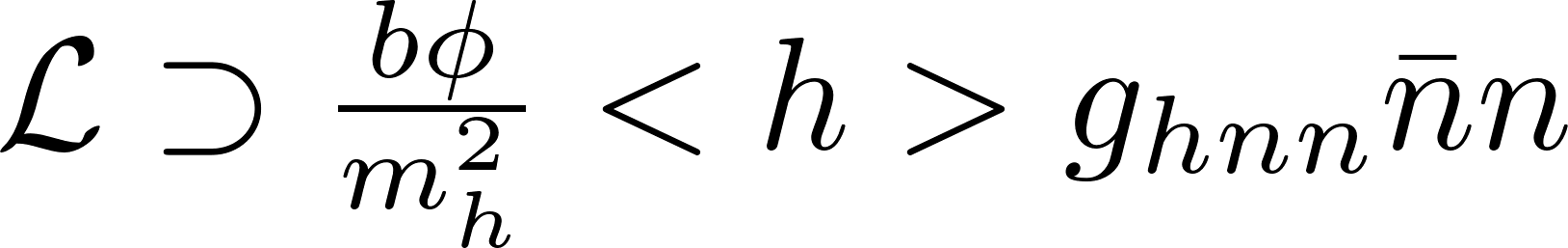 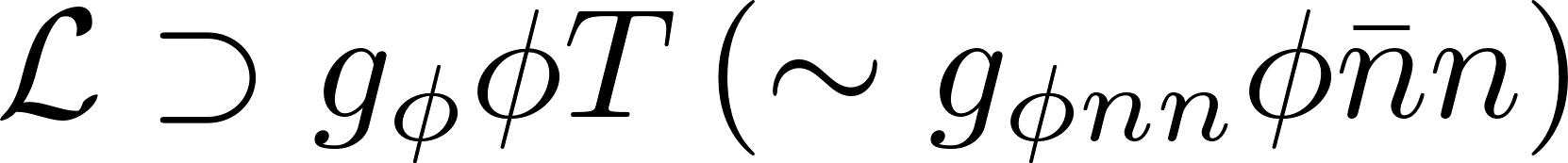 26
Backup slides
Diffractive Lensing Geometry
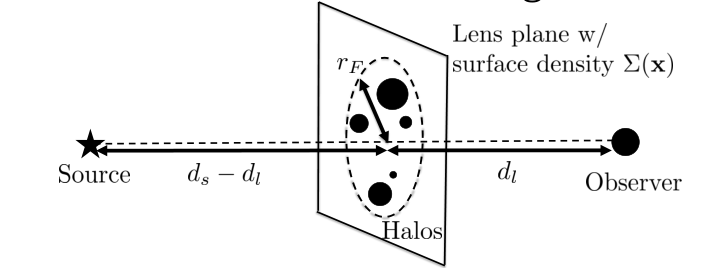 27
Strong lensing vs Weak lensing
Strong lensing
Q2237+030 by Hubble Telescope
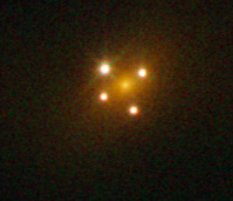 Multiple images
Highly distorted image cf) Einstein’s ring
Image positions
(Relative) Image magnifications
Arrival time difference between images
Weak lensing
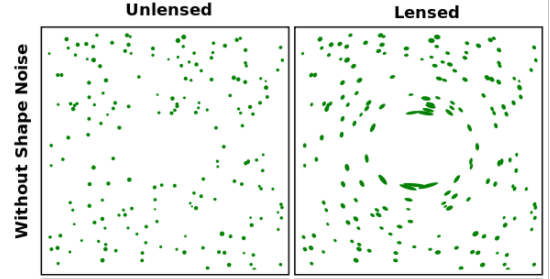 28 /24
Backup slides
Lensing rate vs GW merger rate
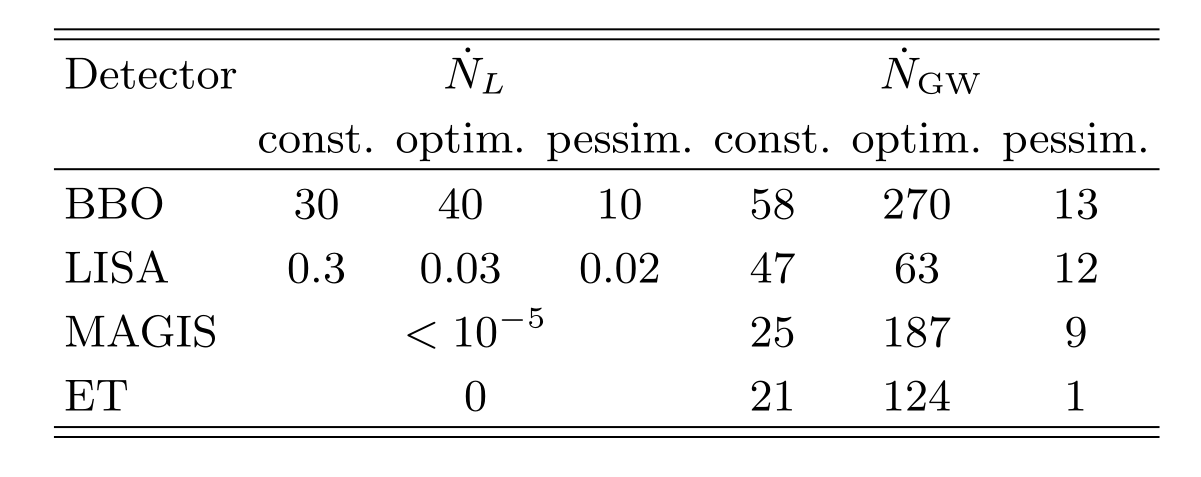 29
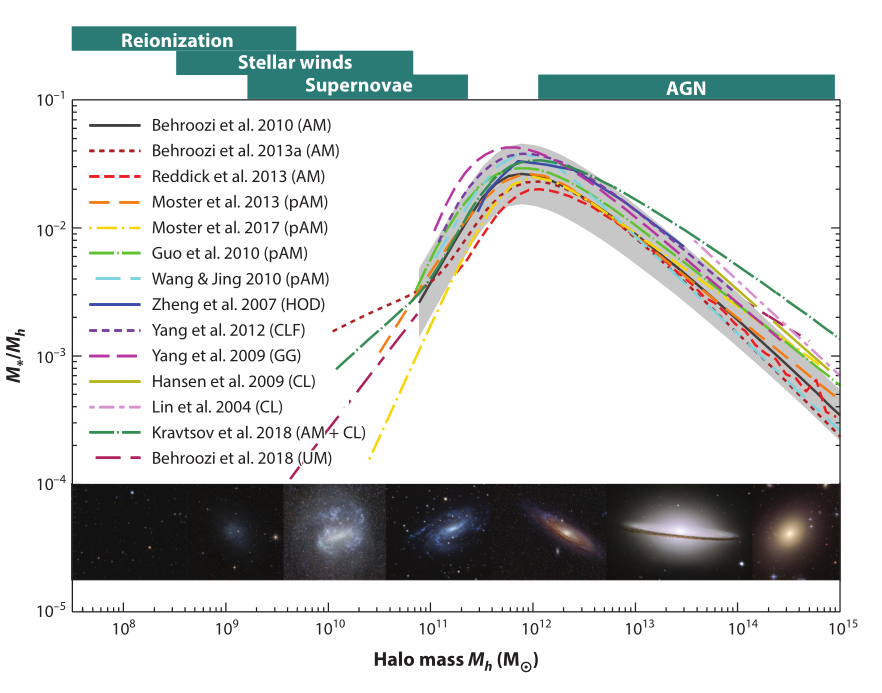 30
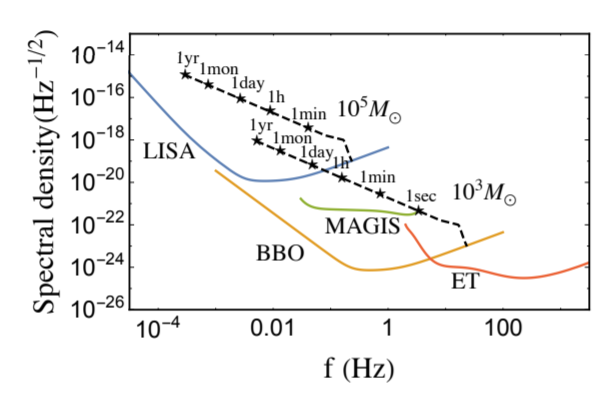 31
Backup slides
Lensing cross-section
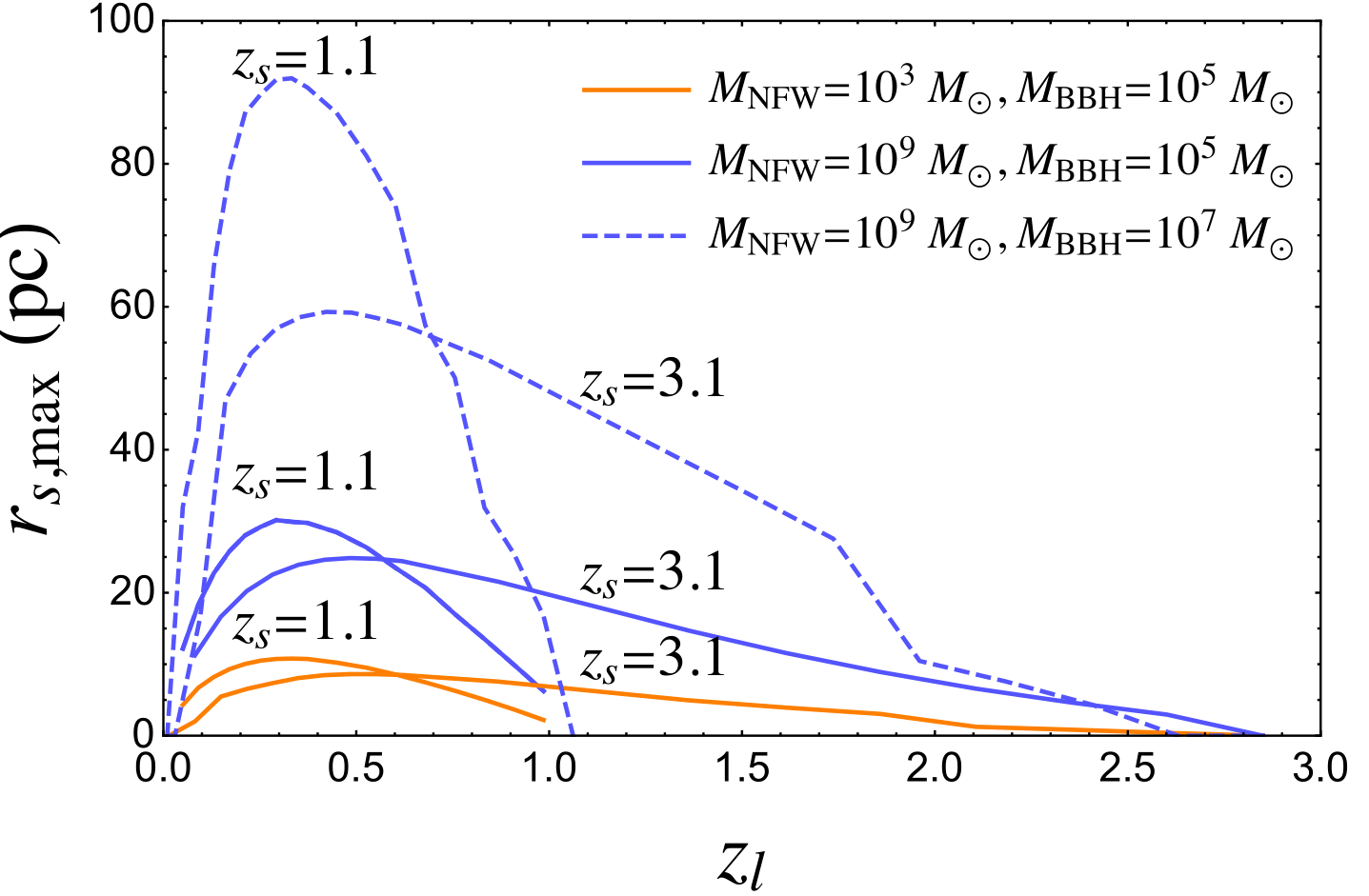 32
Backup slides
Surface density of NFW halo
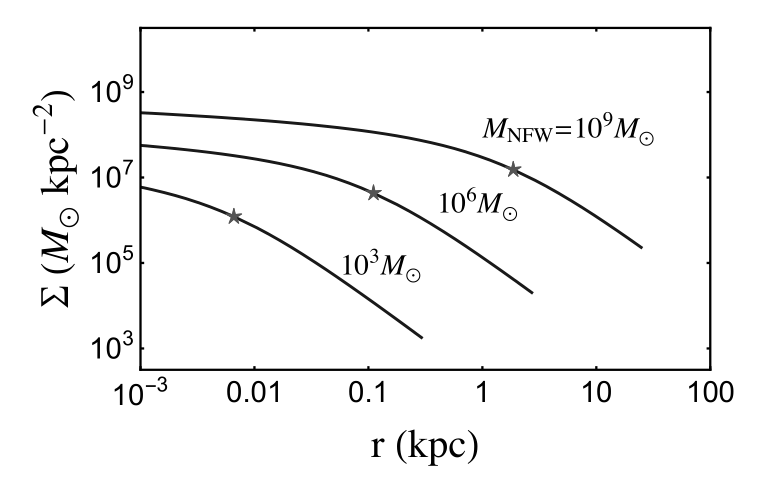 33
Backup slides
Definition for Lensing potentials
Convergence
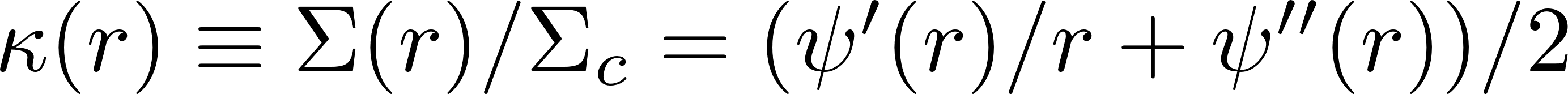 Mean Convergence
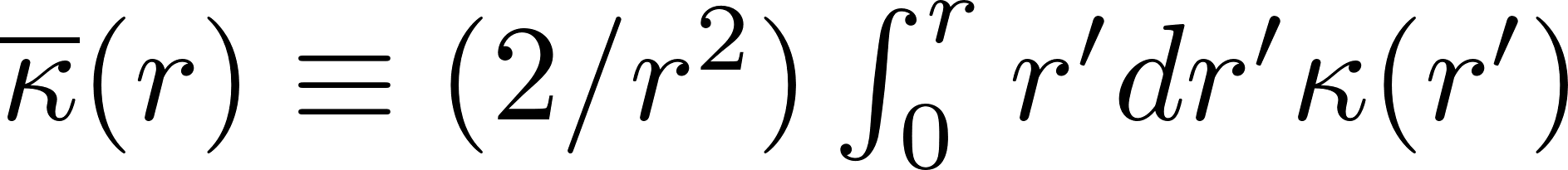 Shear
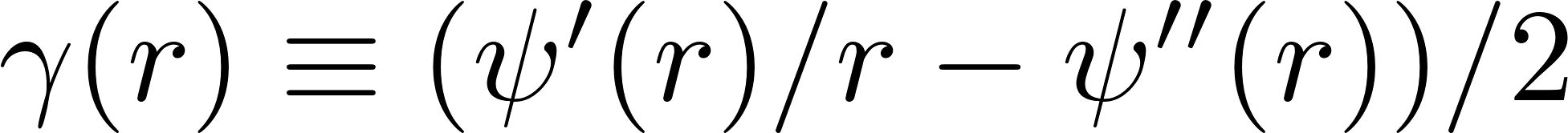 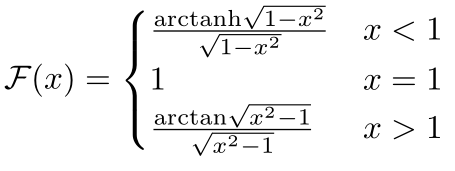 For NFW :
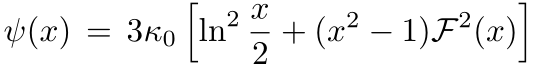 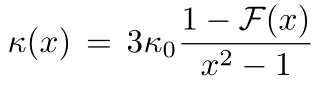 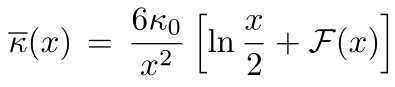 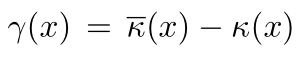 34
Supplements
NFW Profile
Reasonably good fitting model for dark matter halo in N-body simulations

3D profile

2D profile (Line-Of-Sight projection)




We parametrize halo mass with
(Navarro, Frenk, White 1996 )
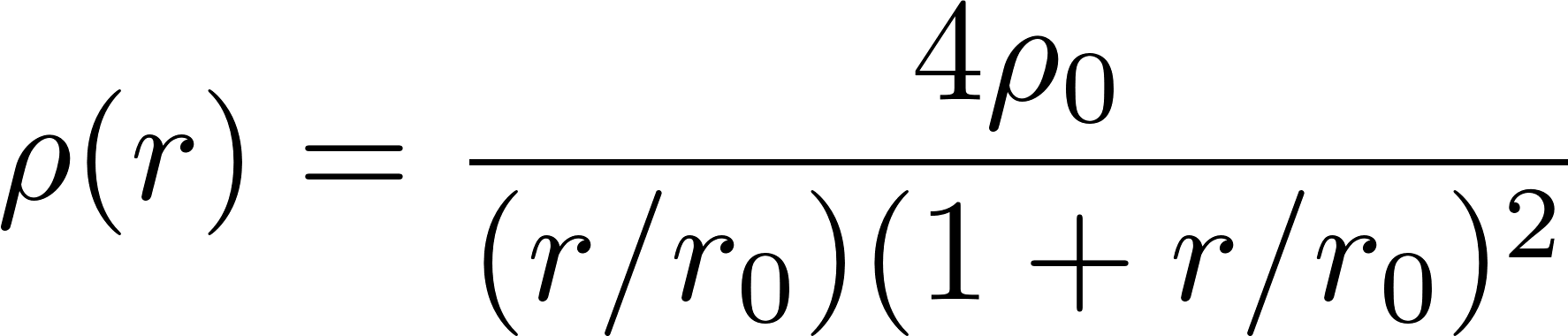 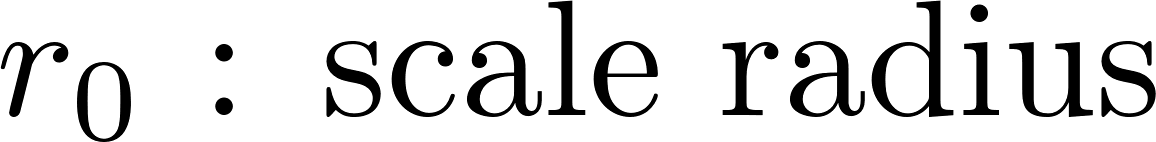 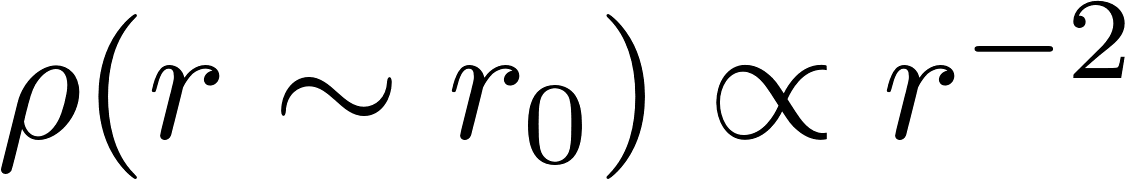 (Keeton 2002)
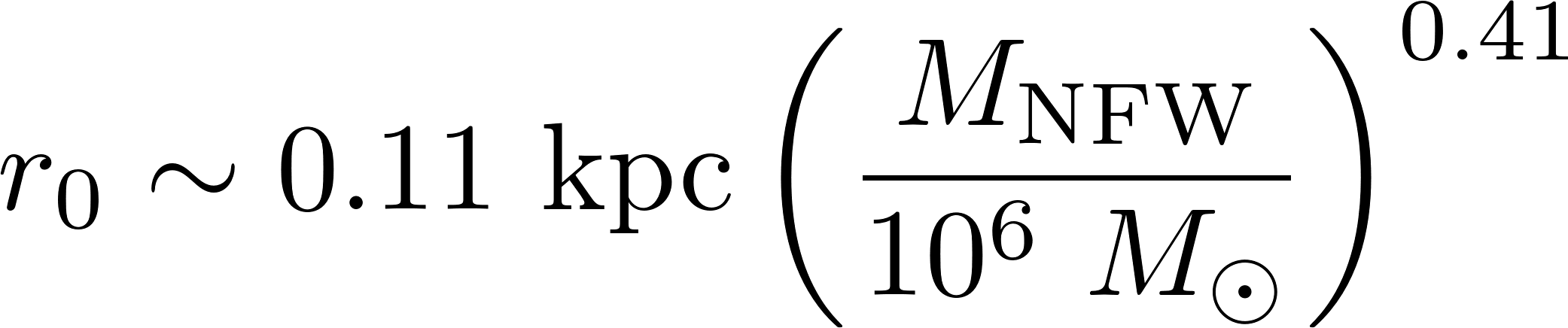 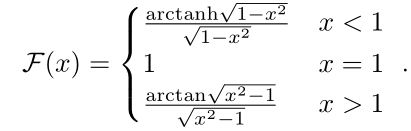 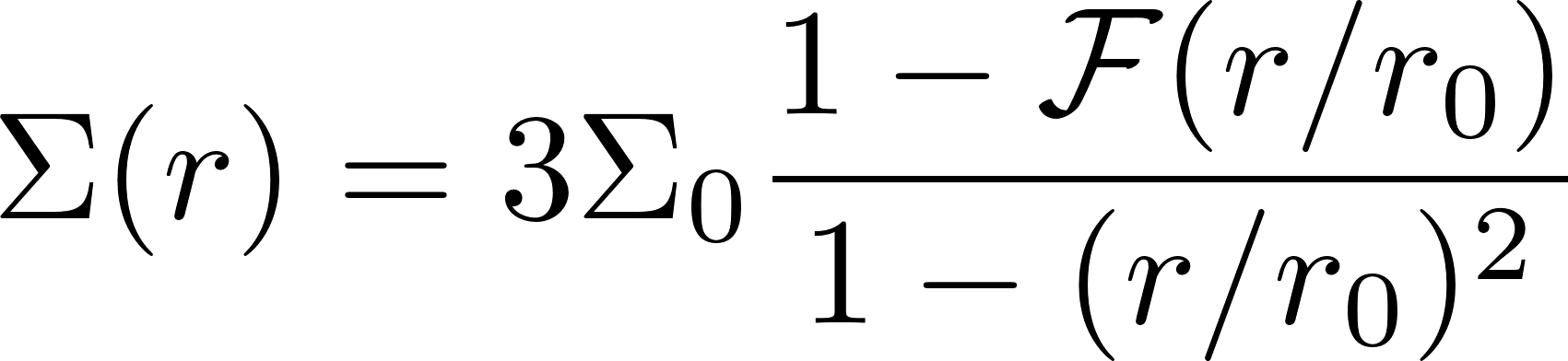 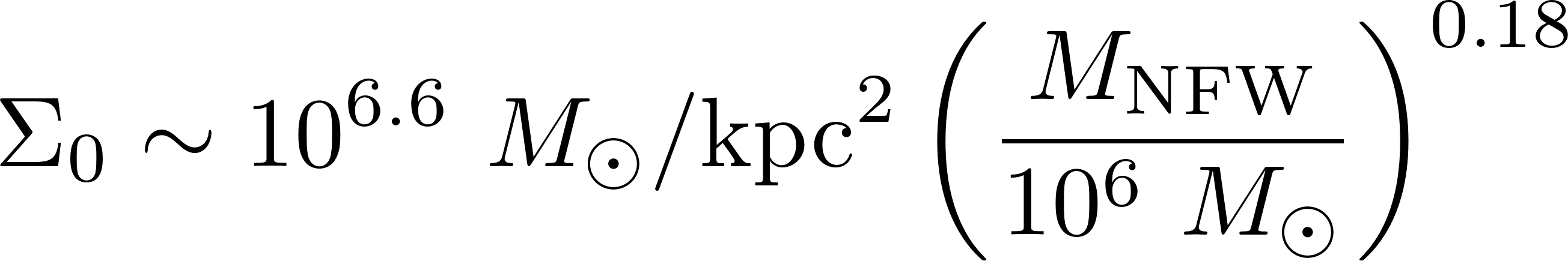 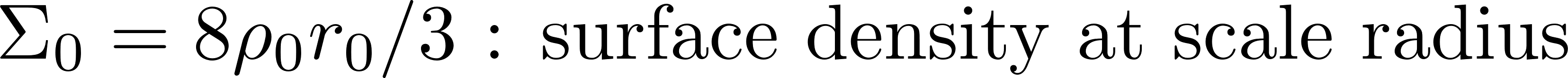 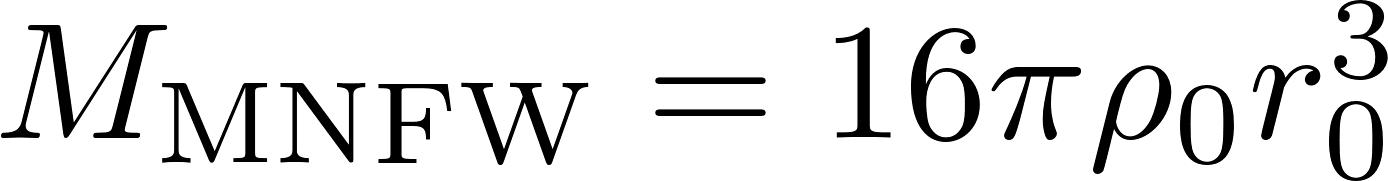 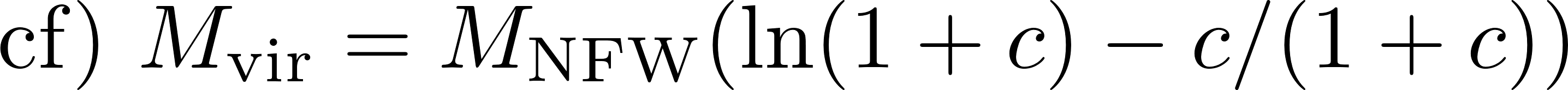 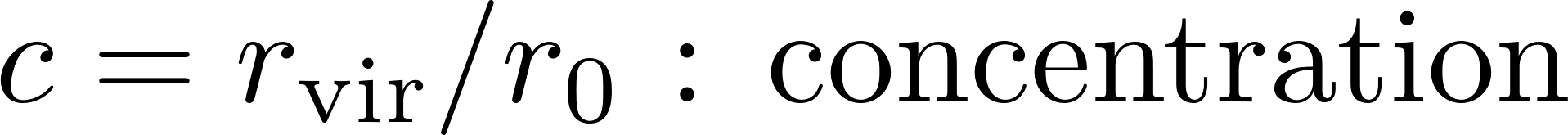 35
Lensing Optical Depth : LISA
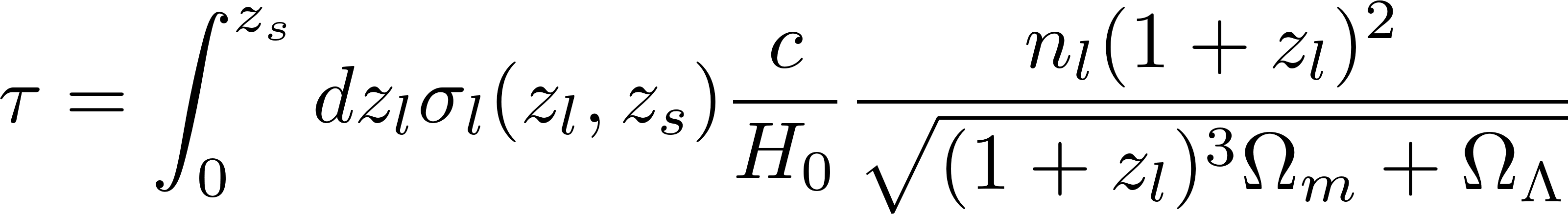 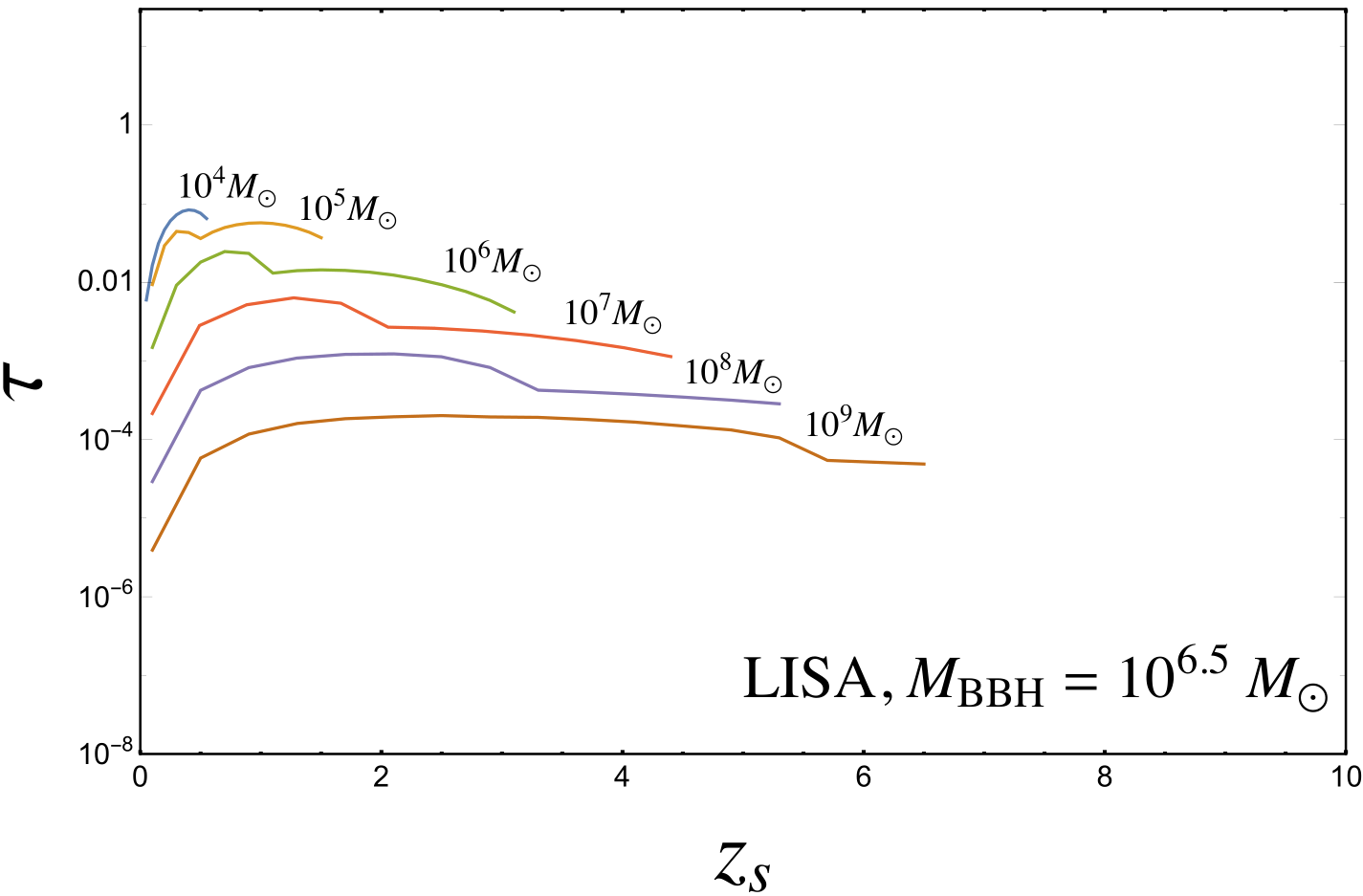 36
Lensing Optical Depth (BBO)
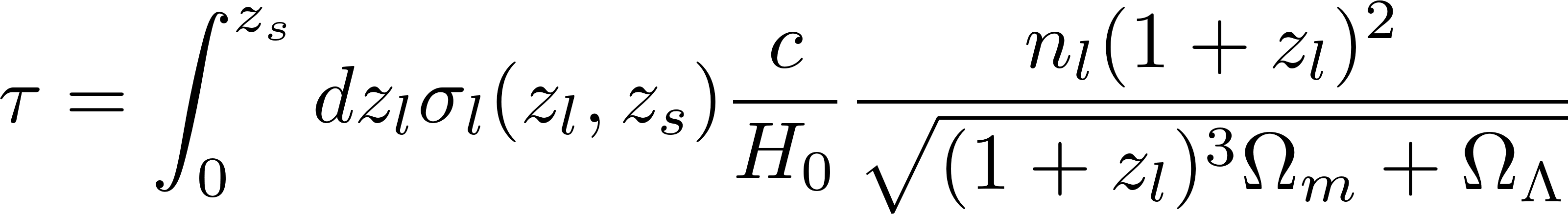 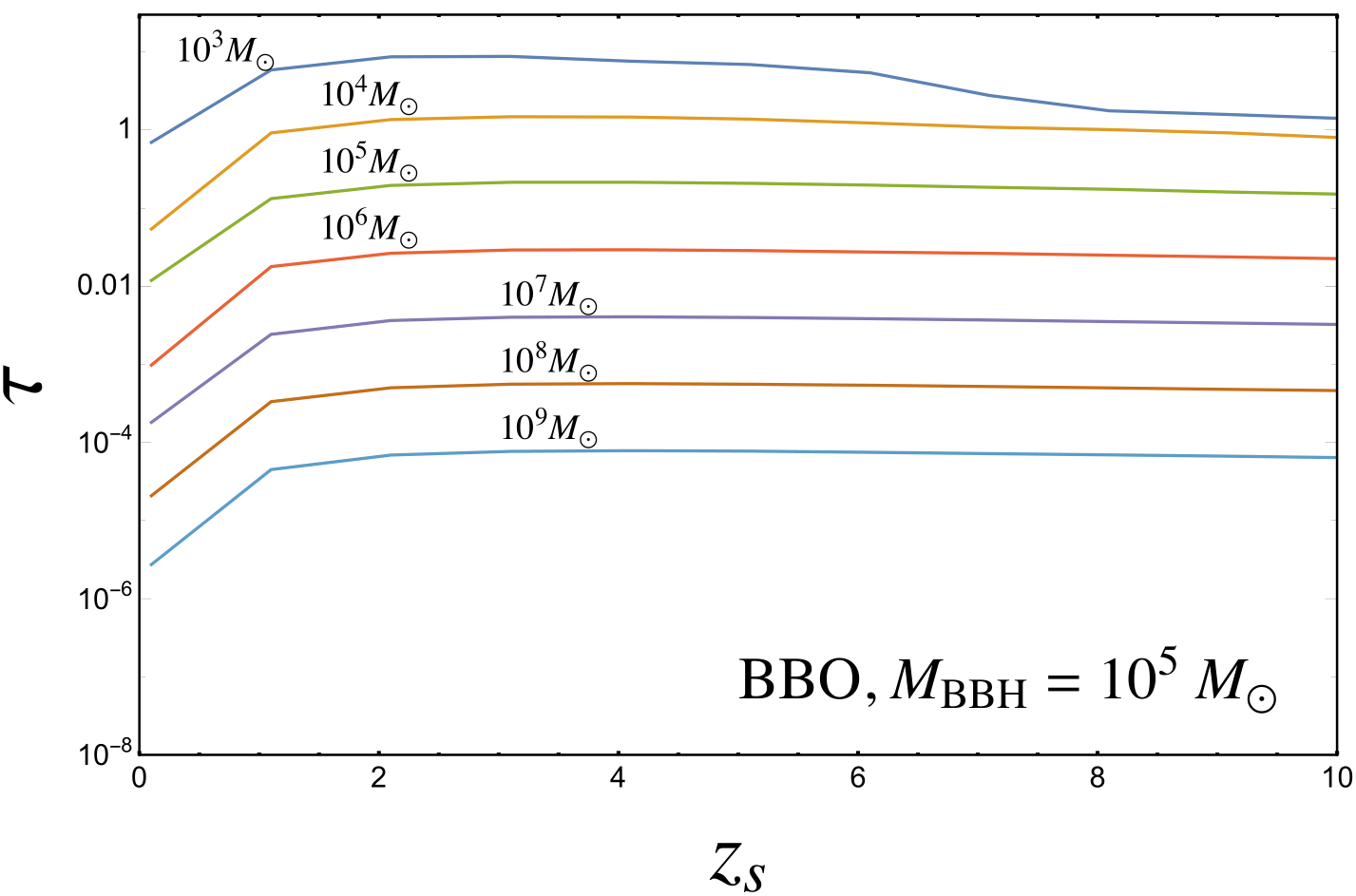 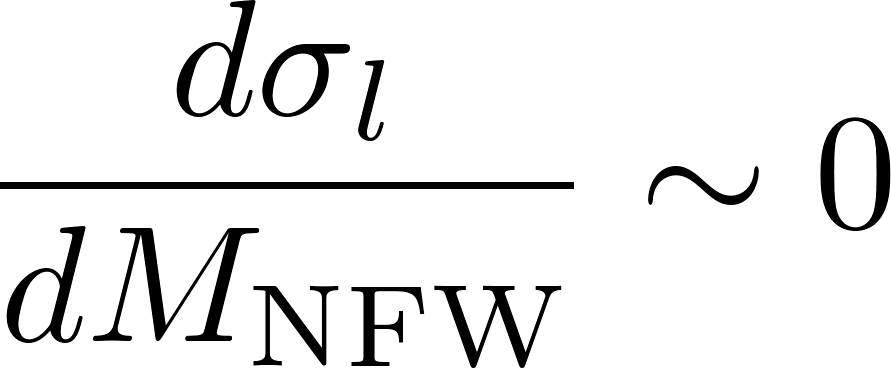 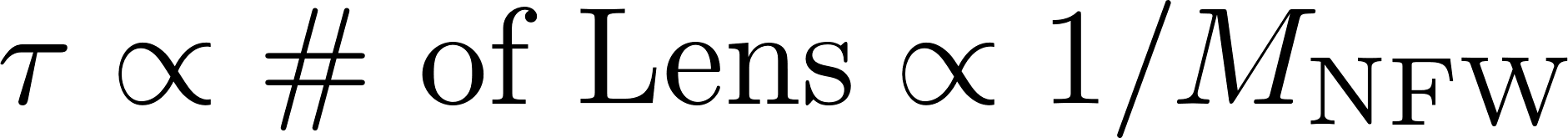 cf) Optical depth of primordial black hole
37
Lensing Event Rate
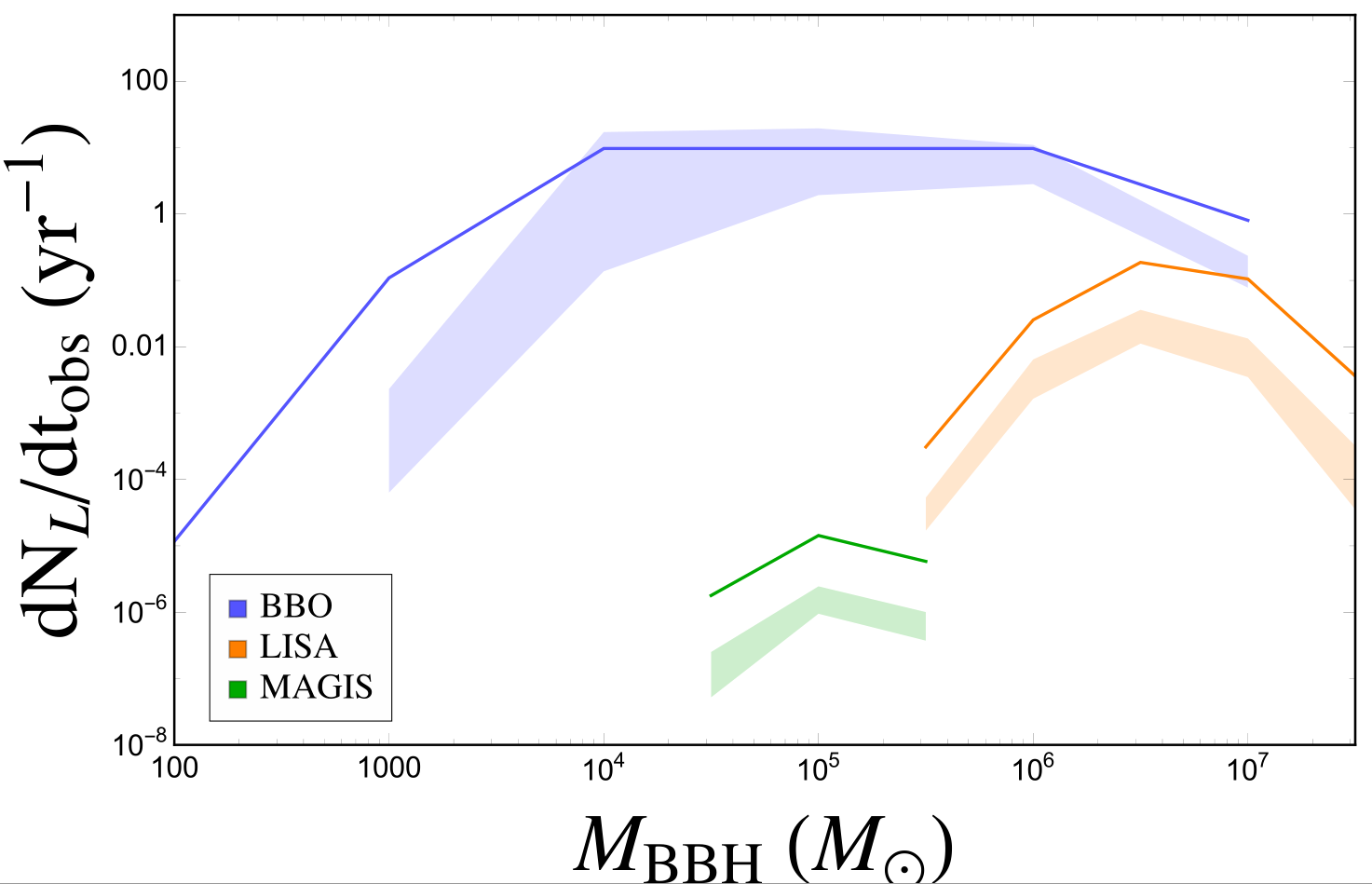 38
39
Backup
Gravitational lensing of chirping GW vs Light
Source size : less than au vs At least pc (QSO)
-> High coherence

Interaction : Mass only vs Interstellar medium etc… 
-> Less confusion noise 

Spectrum : highly predictable(mass, spin, orbital direction …) vs modeling ambiguity
-> Any deviation from expected spectrum can be signal

Wavelength : more than 1000 km(100 Hz) vs less then 10 m(1 MHz)
-> wave optics effects with macro objects

Observable : time series amplitude & spectrum  vs Image & spectrum
-> Lensing need to be inferred only from specific change of spectrum
40